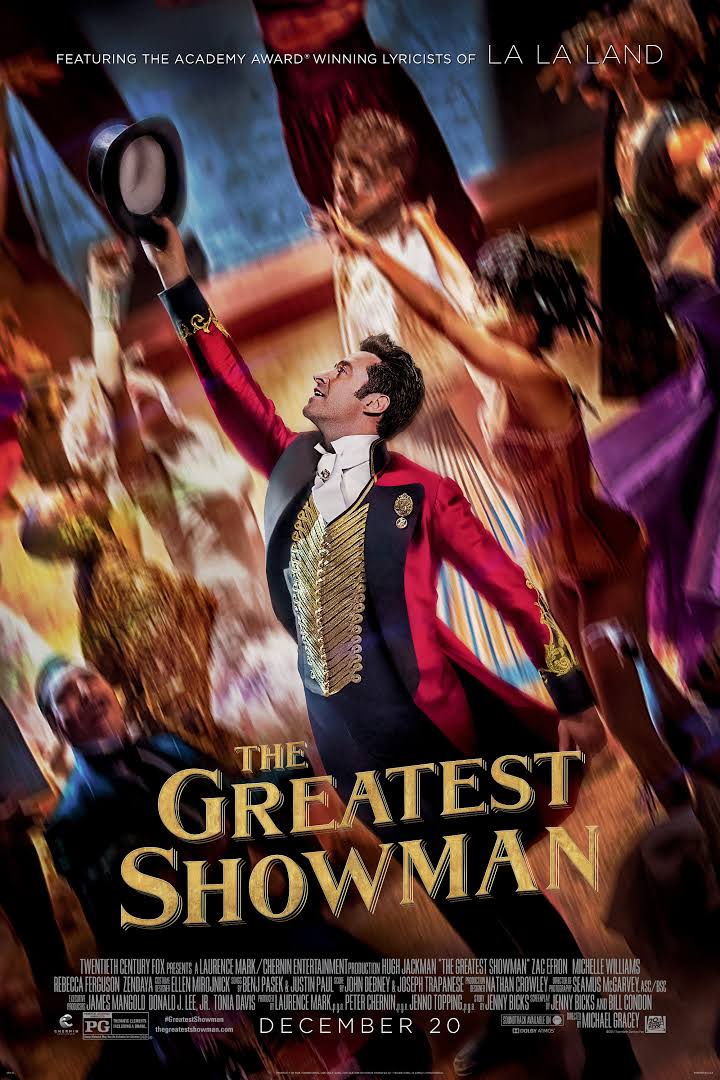 A million dreams for the world we're gonna make…
[Speaker Notes: In the movie, The Greatest Showman, the protagonist, Phineas Taylor Barmum, played by Hugh Jackman, talked about his million dreams – his vision of what the world could be.
A young son of a tailor, born of a lowly station in life has large dreams for “a world of incredible wonders”.
He uses whatever means he has, including selling newspapers, joins the railroad, and even resorts to stealing, to raise enough funds for his endeavors.
First mission – to marry his childhood sweetheart, Charity, and then goes to NYC to chase his dreams.
Many of us can identify with Phineas in his aspiration for a better world, and not satisfied with mediocrity, so, let’s go about making a difference in the world!]
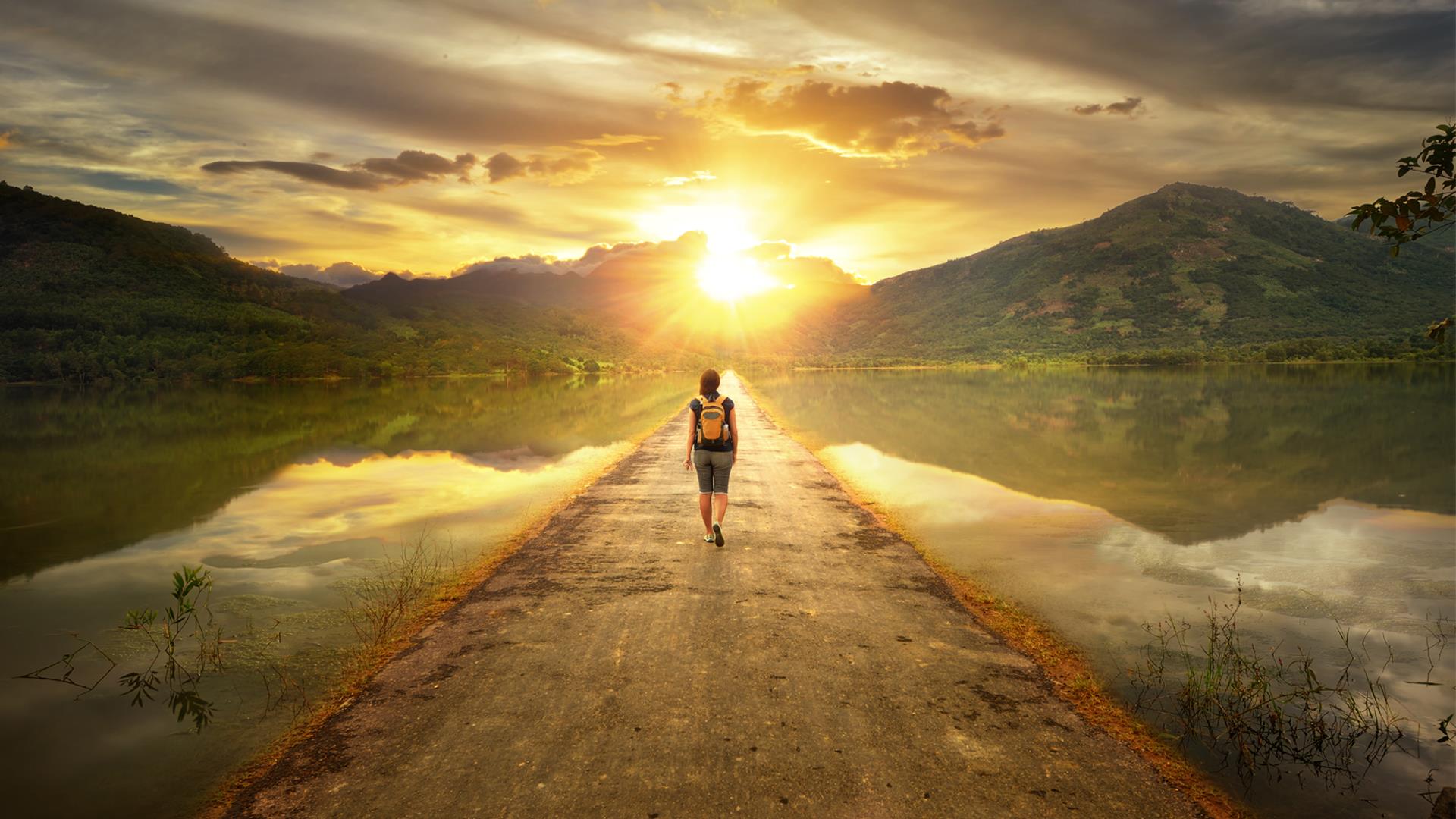 MY WHY&MY JOURNEY
Liyen Ho
MY LIFE DREAM
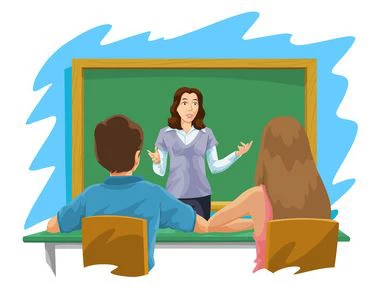 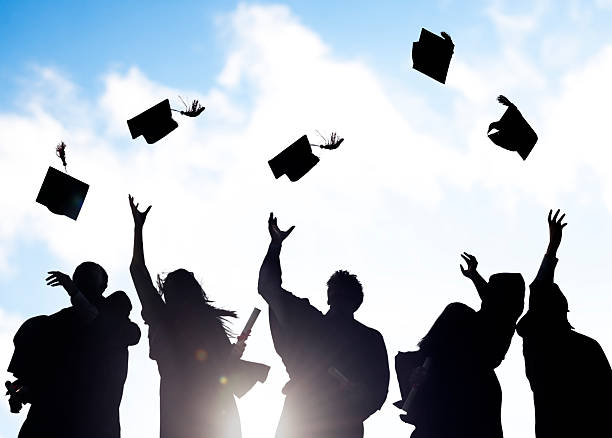 After Graduation
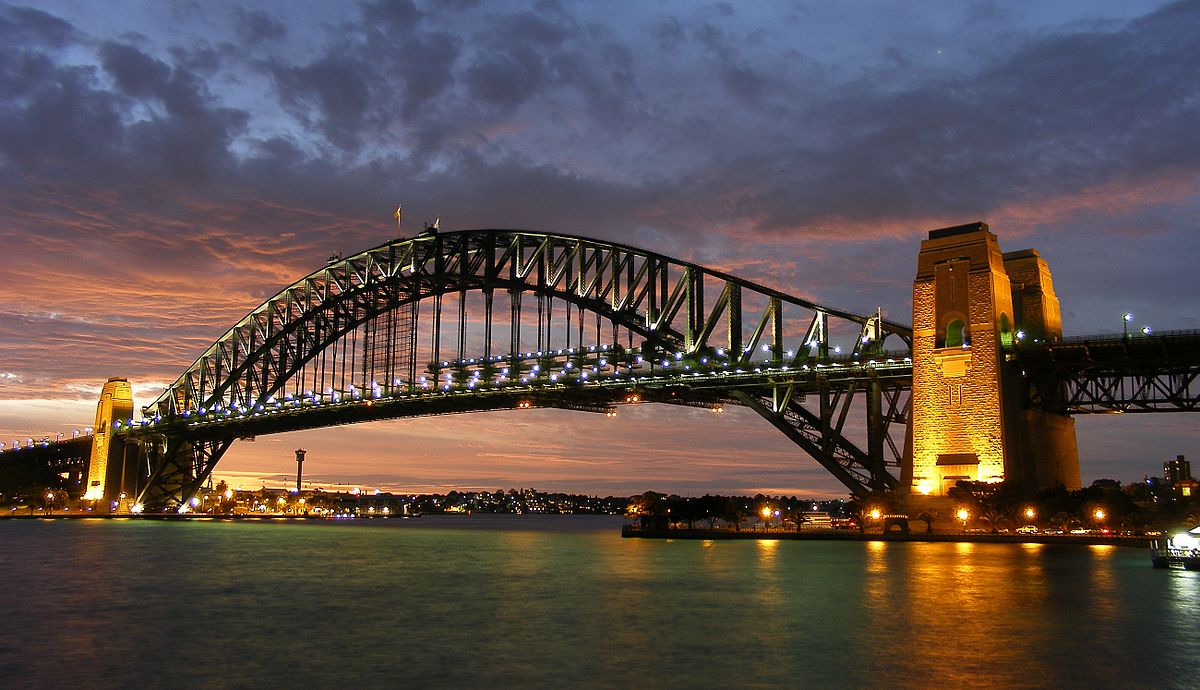 Where my Market America  adventure began
Different reactions to change of career
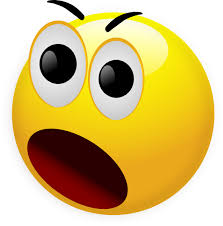 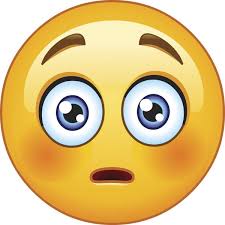 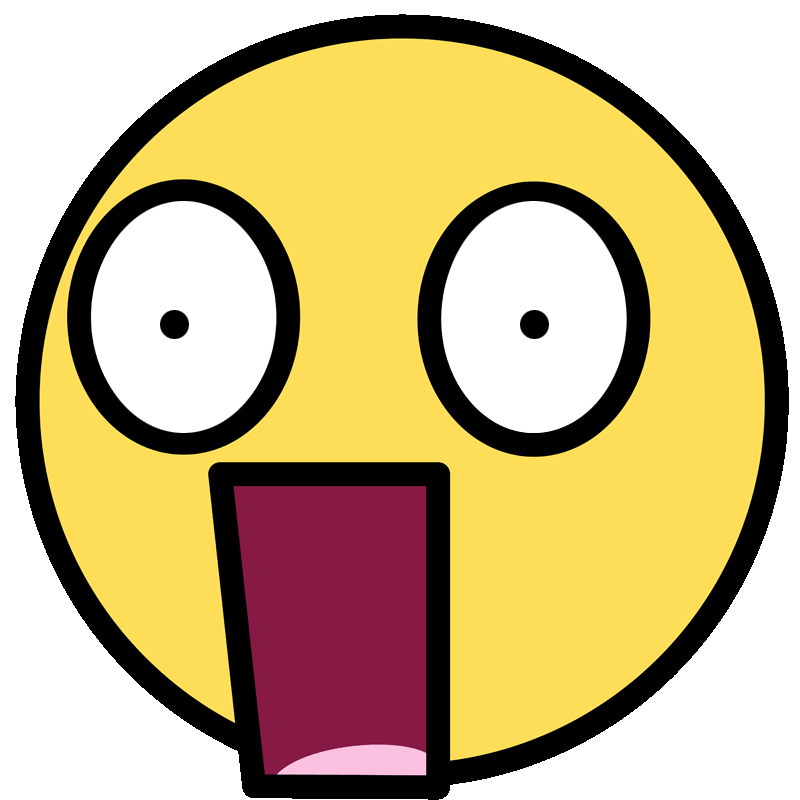 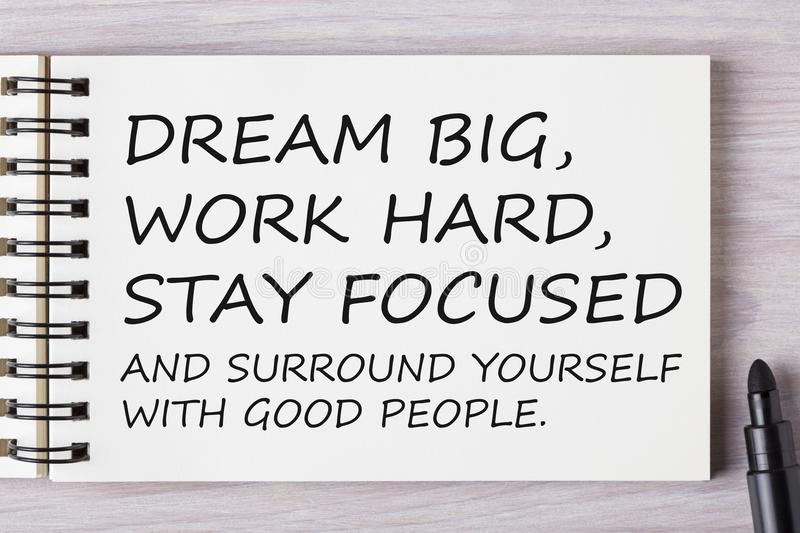 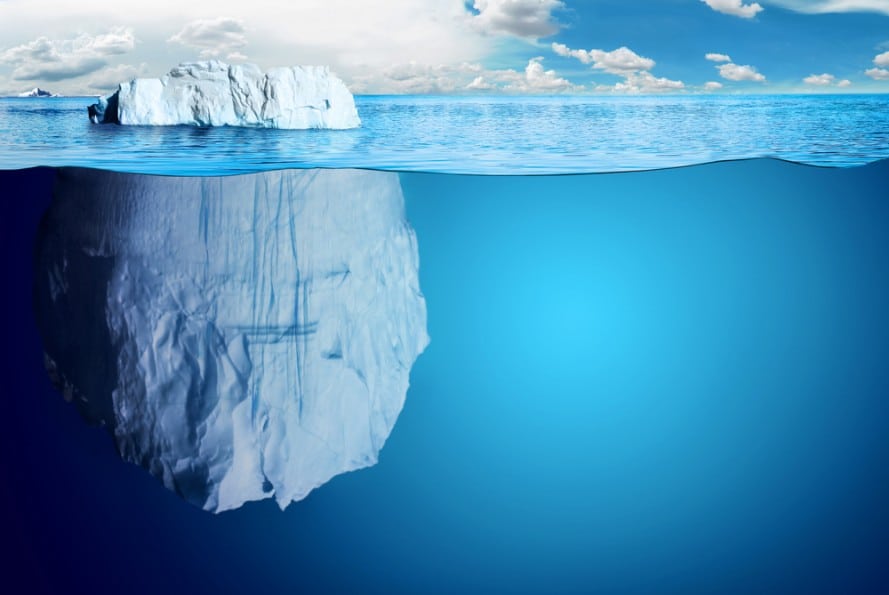 What people see
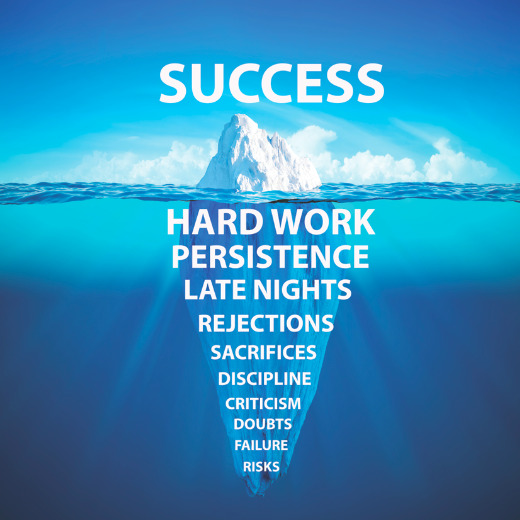 Stay Focused
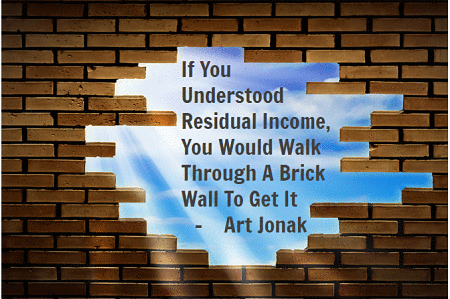 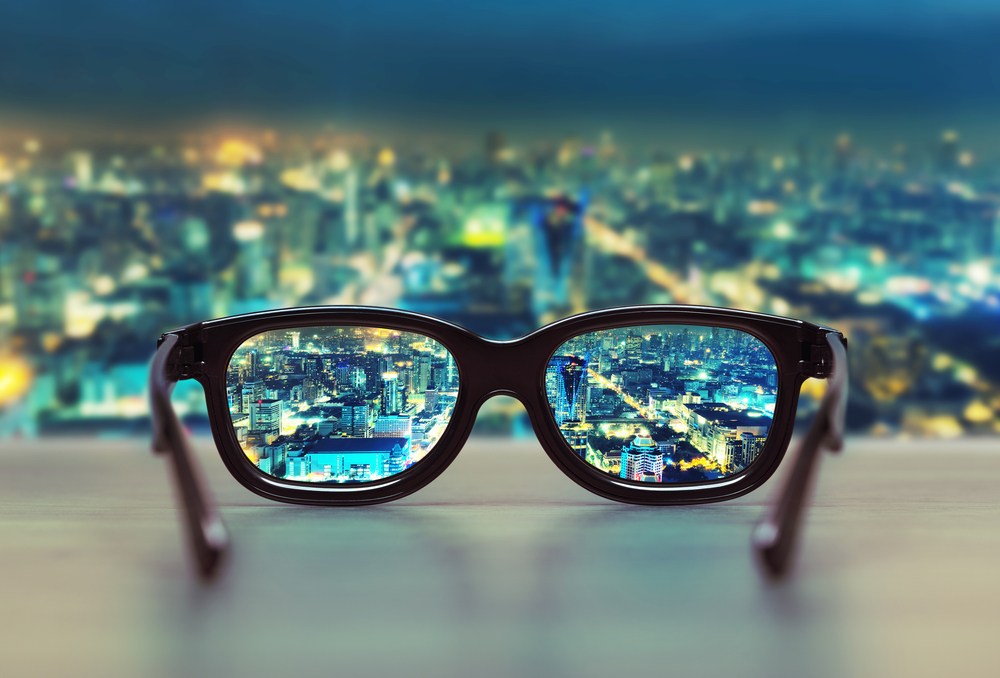 Be resolute
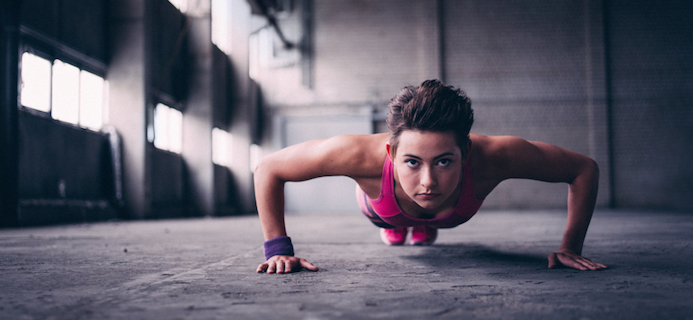 Don’t worry about what others think or do

It’s your life, your vocation, your calling
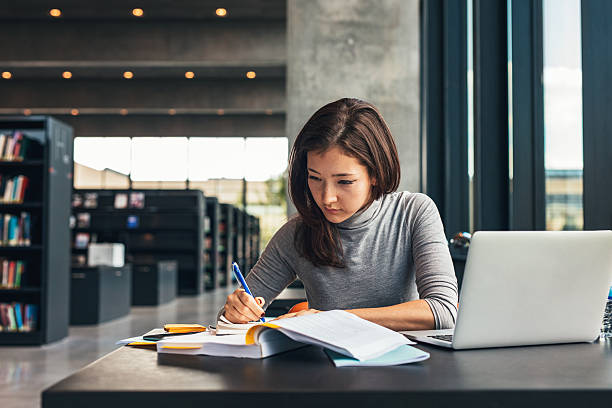 Embrace learning
- Devote 8-12 hours per week
Readers are Leaders
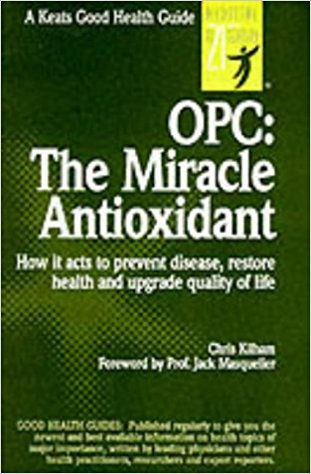 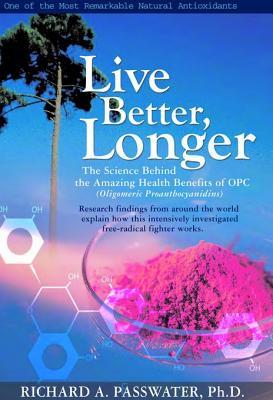 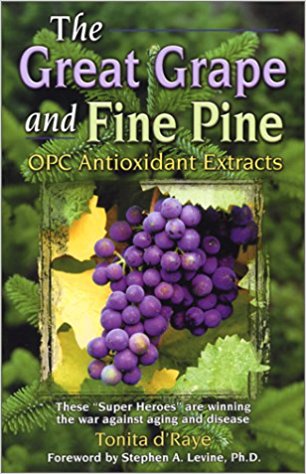 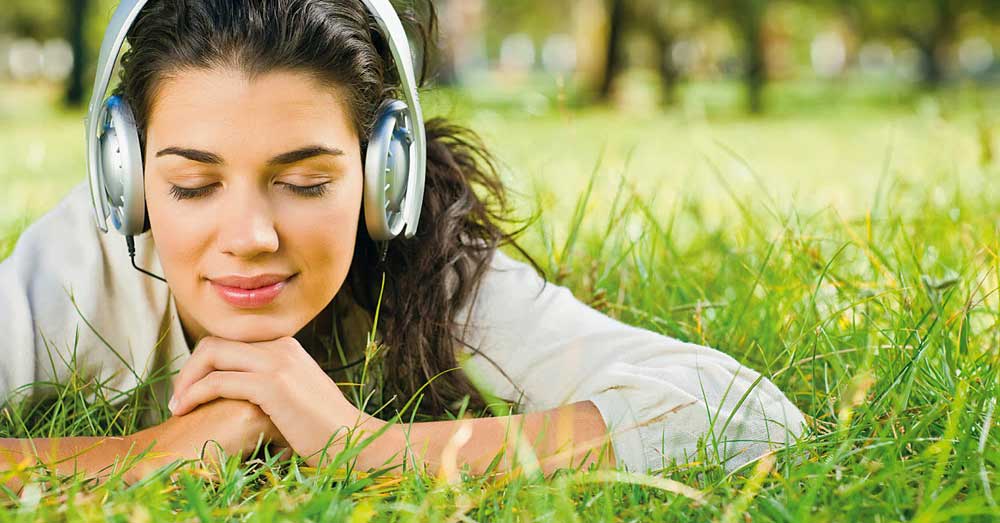 Listen to audios / watch YouTube
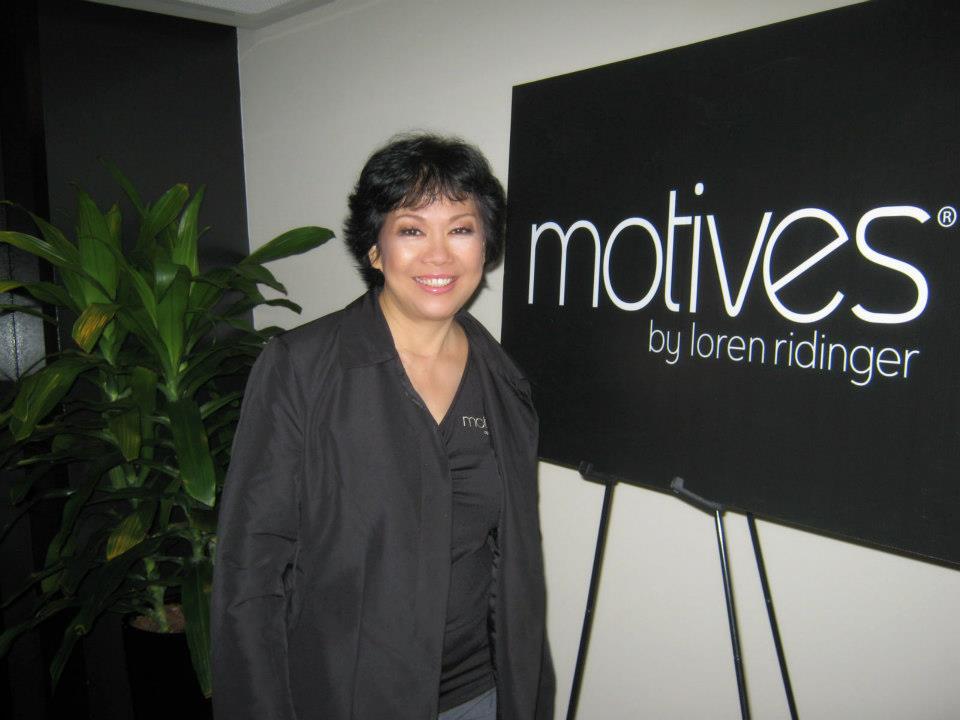 Comfort is the enemy of success
Use All Products From Your Shop.Com
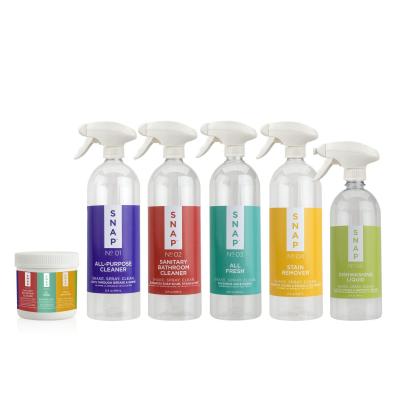 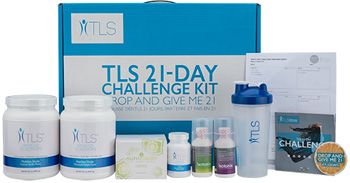 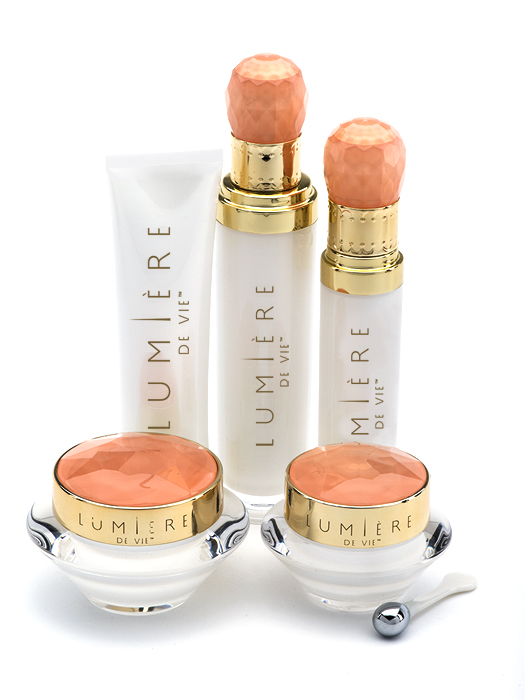 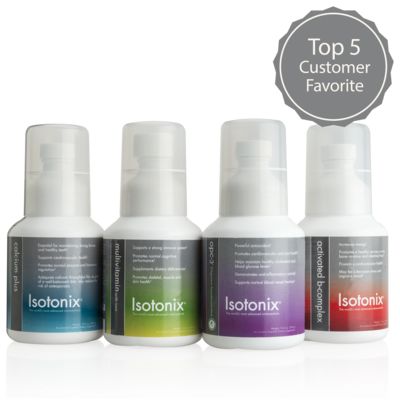 Why do you think you have a fast start kit
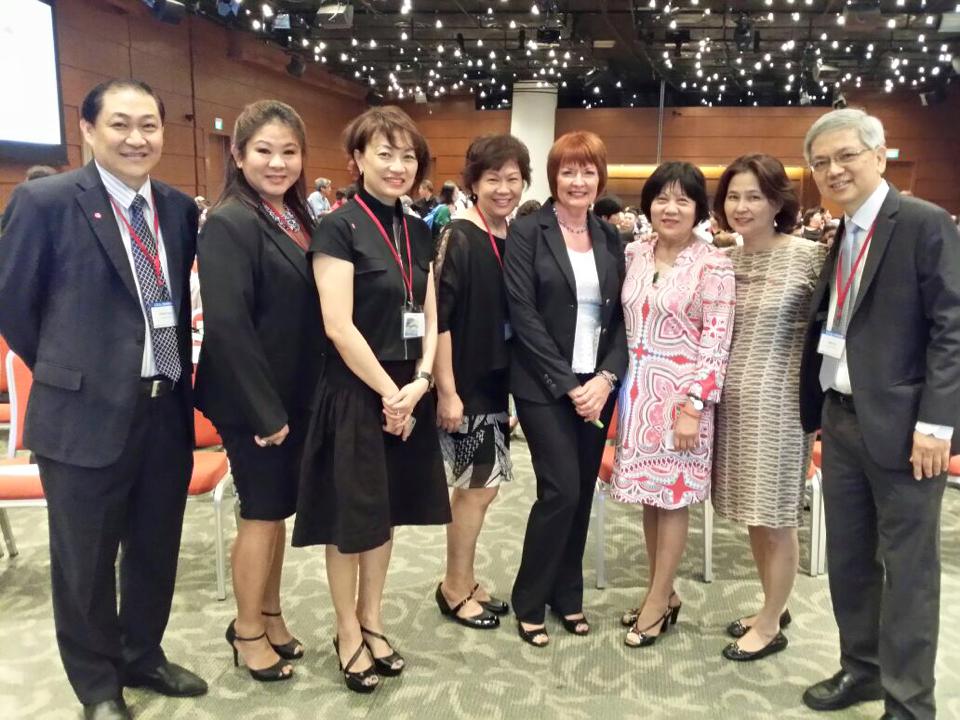 Attend ALL Events – UBPs,Product Events,Local Seminars
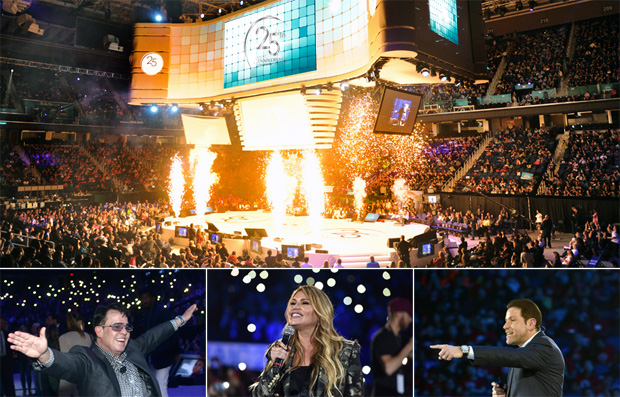 Investin the MOSTimportant event of your life!
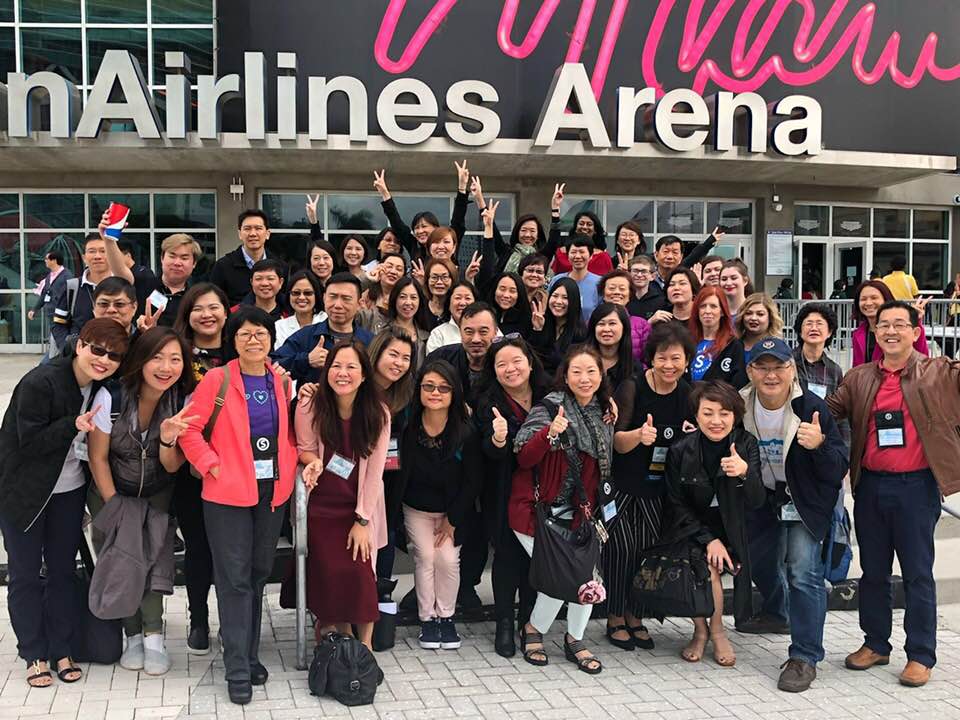 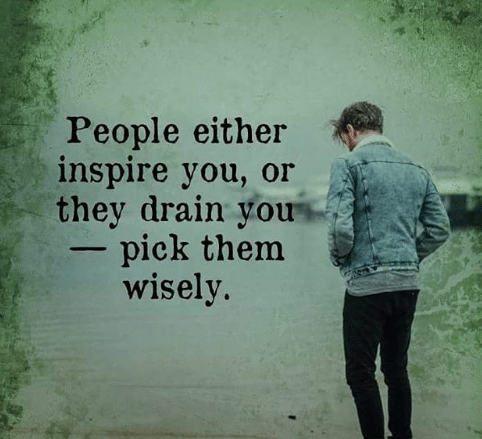 Surround Yourself With Good People
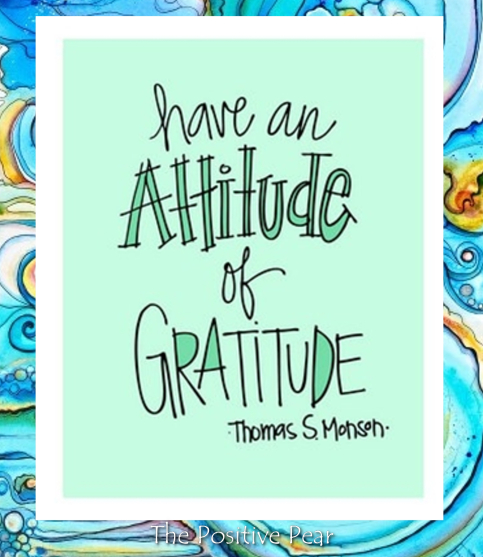 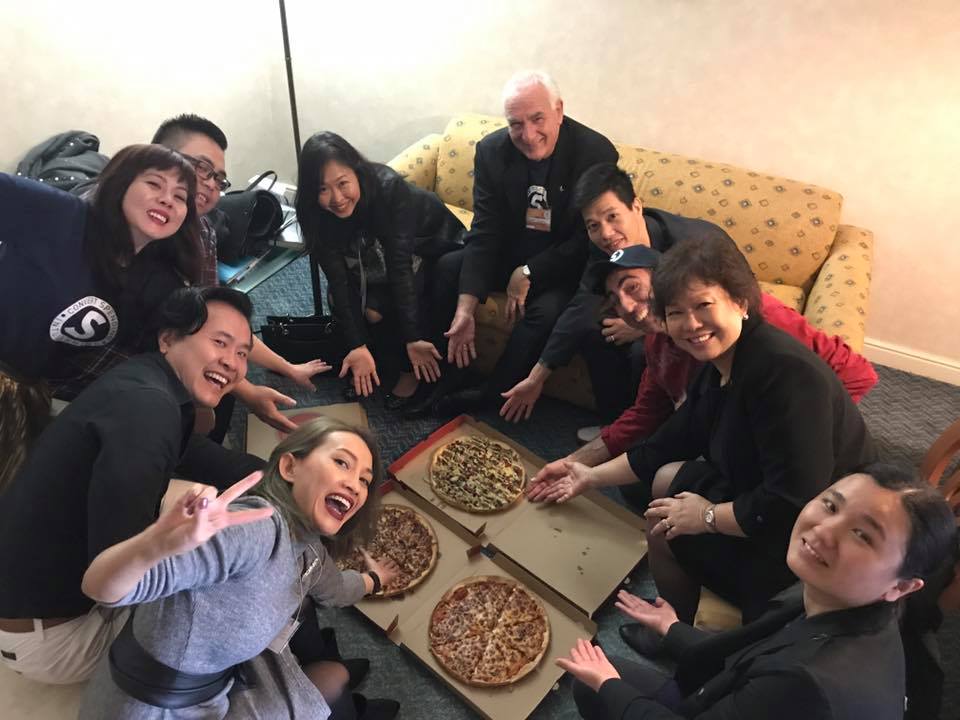 Grateful for the teams…
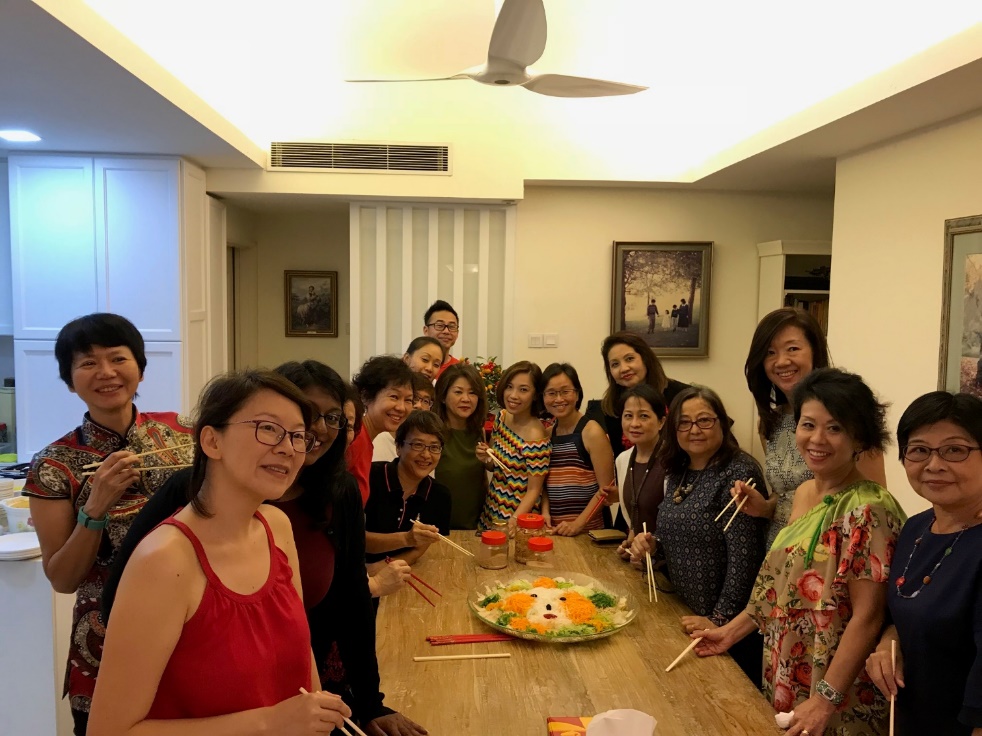 Amazing Market America family
Will Market America work for you too ?
Professional Coordinator 2 years - Australia

Director -5 ½ months -  EMP Singapore

Million $ Club Earner -2 ½ years Market Singapore

Jumped 6 Pin levels 
from Professional Coordinator to 
Field Vice President in 4 years





-
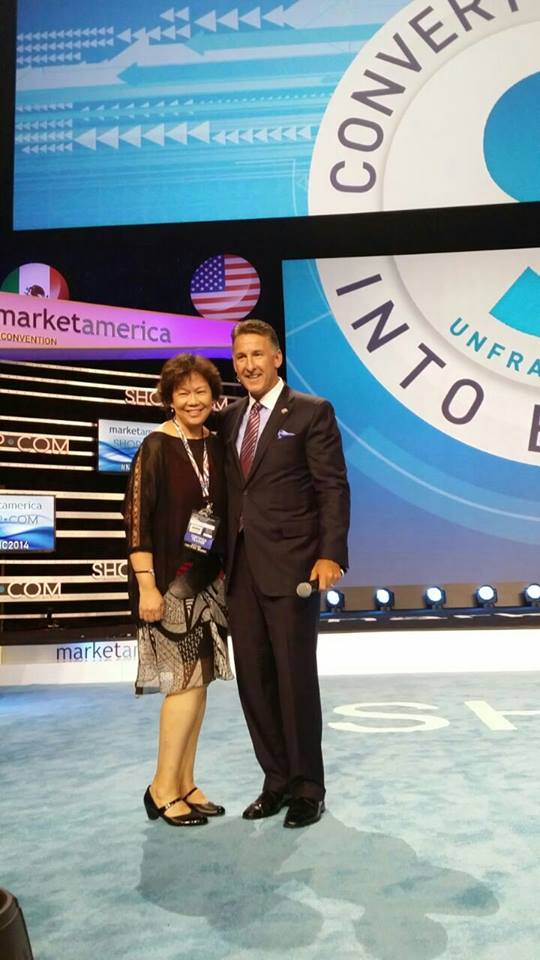 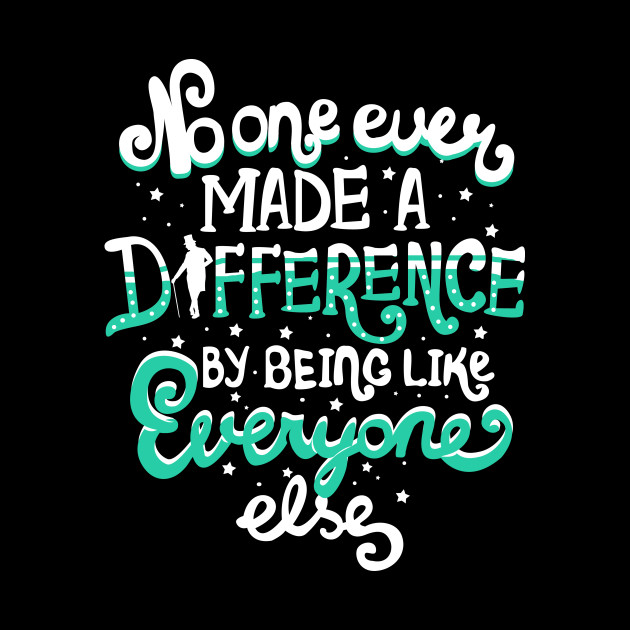 So, what is 
my WHY 
today?
I always want to be a better me!I take learning seriously…
Health and Nutrition
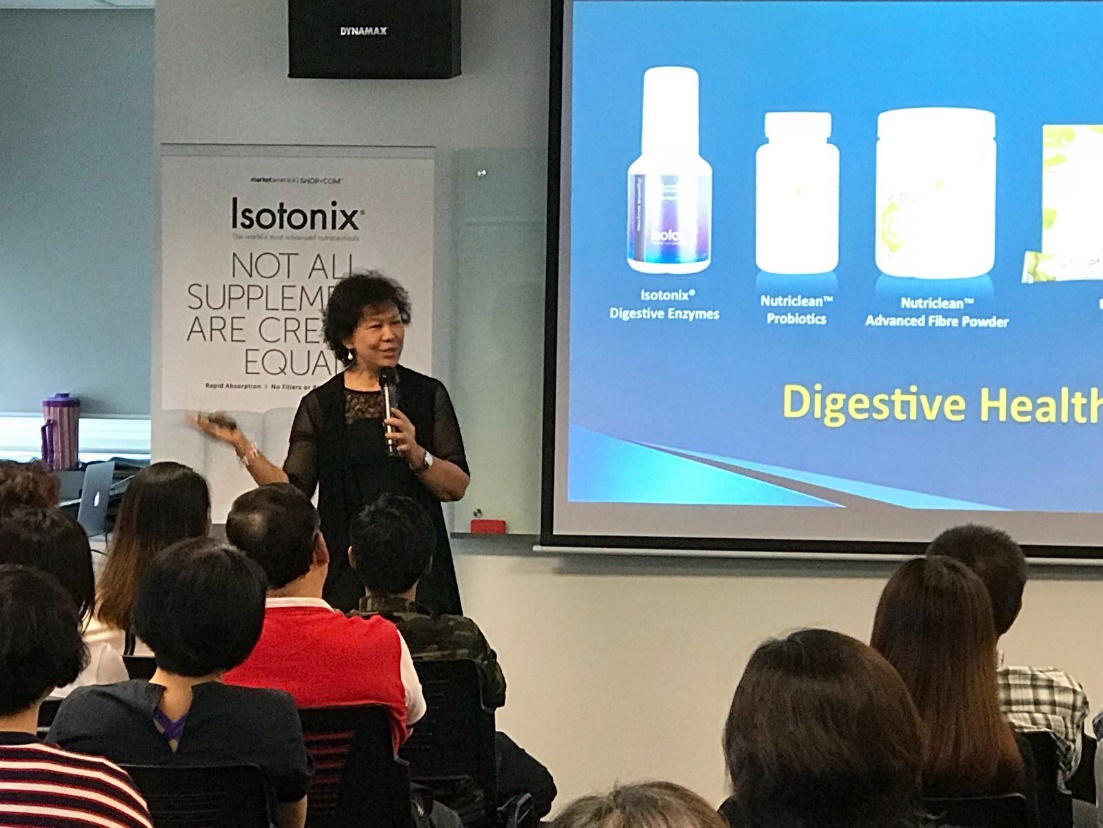 TLS and how it can change lives…
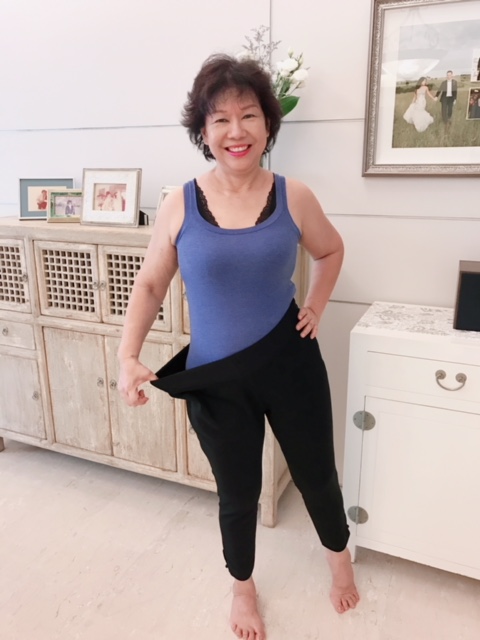 Whether it’s home event
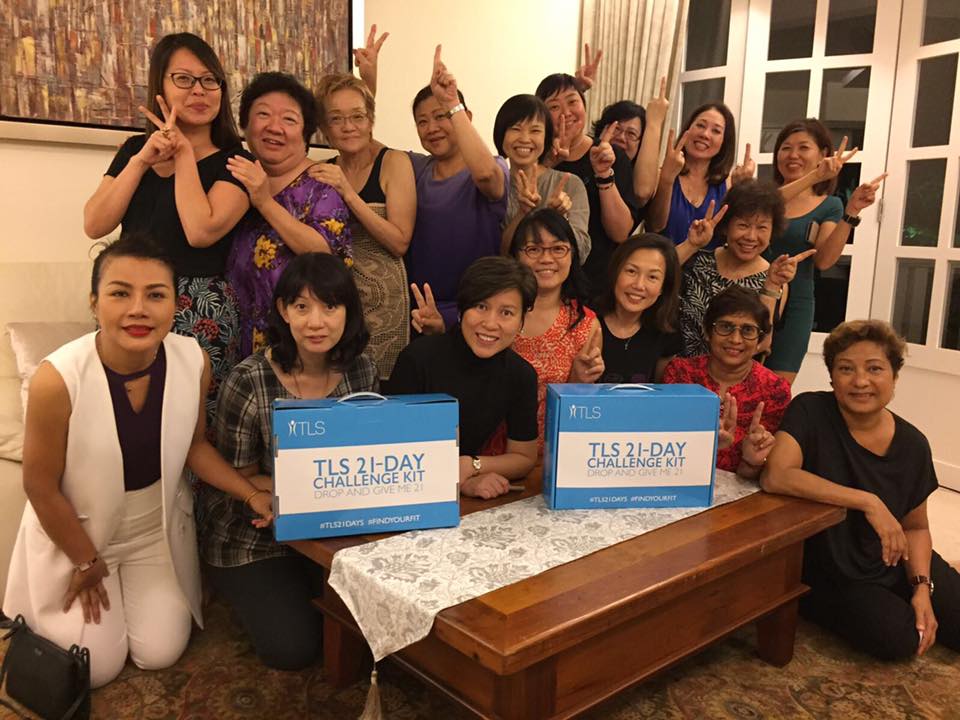 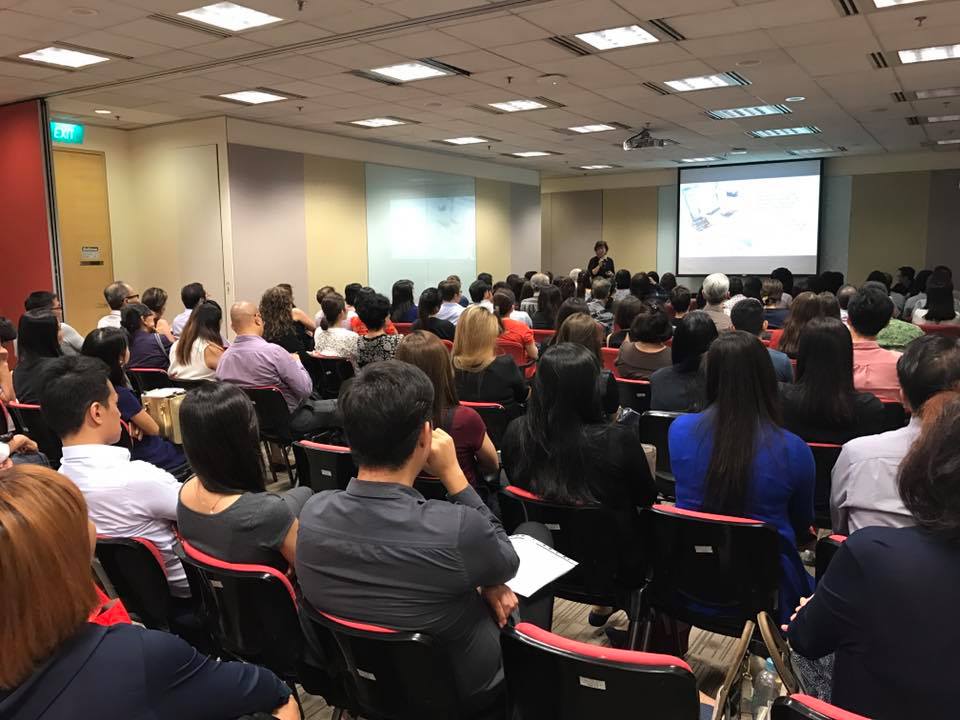 or a big coring…
Or a
…or in GMTSS events
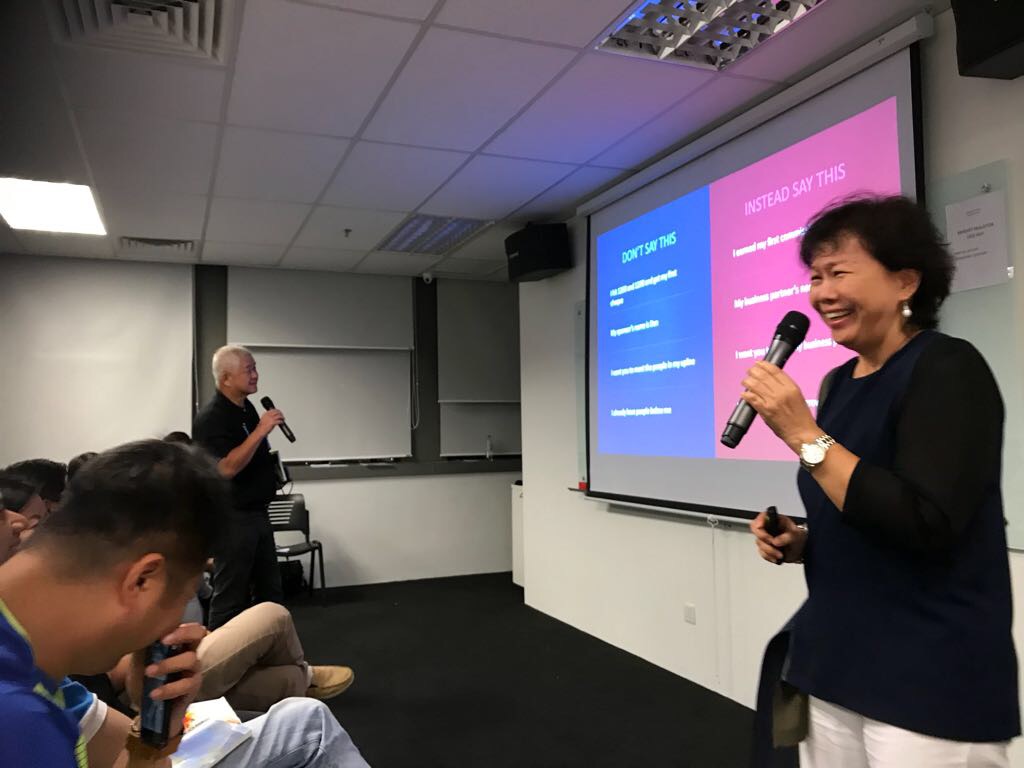 In whichever country…
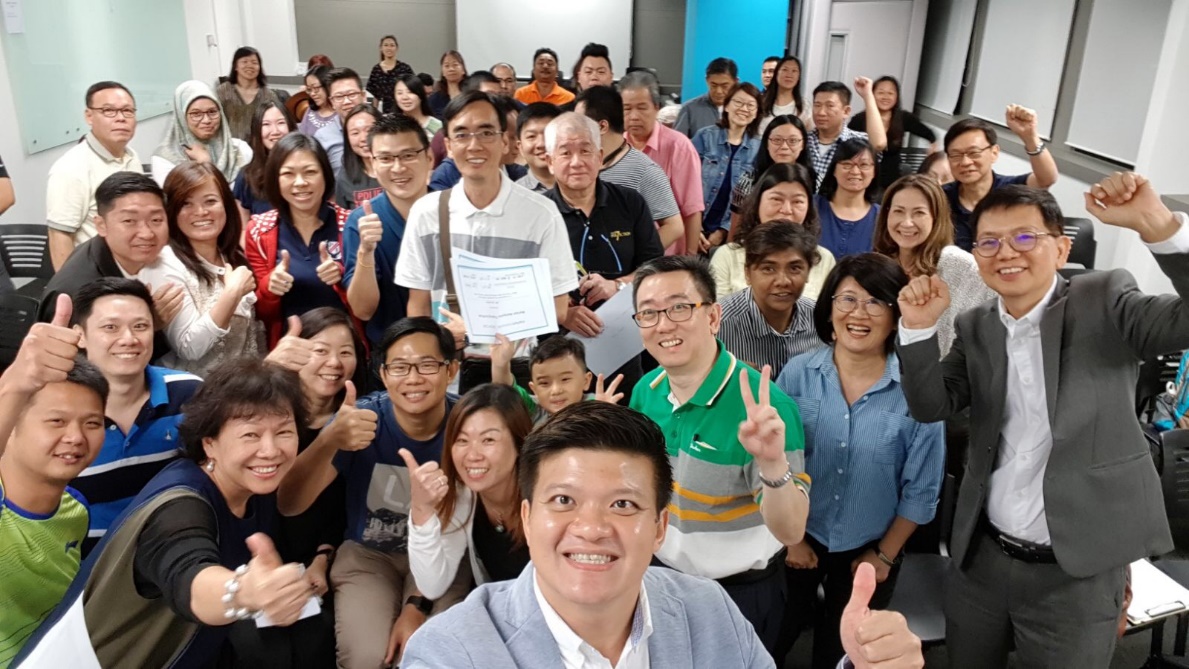 It’s not about me

It’s about our community

It’s about changing the world, one person at a time
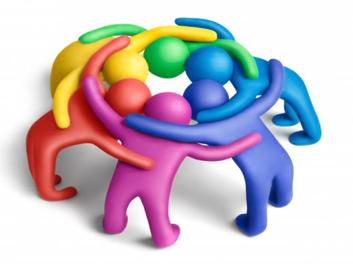 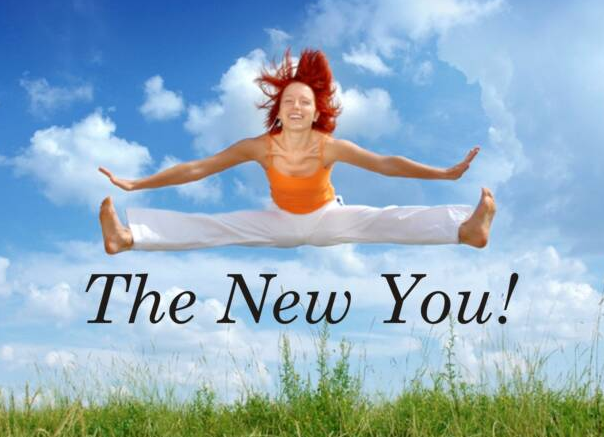 MA is a journey not a tripDiscover a new you
Chorus from The Greatest Showman:
'Cause every night I lie in bedThe brightest colours fill my headA million dreams are keeping me awakeI think of what the world could beA vision of the one I seeA million dreams is all it's gonna takeA million dreams for the world we're gonna make
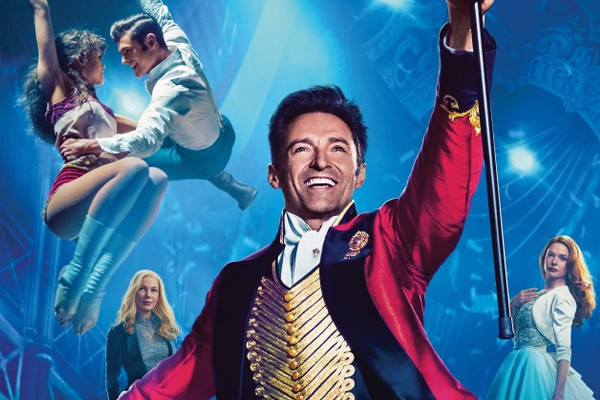 [Speaker Notes: In the movie, The Greatest Showman, the protagonist, Phineas Taylor Barmum, played by Hugh Jackman, talked about his million dreams – his vision of what the world could be.
A young son of a tailor, born of a lowly station in life has large dreams for “a world of incredible wonders”.
He uses whatever means he has, including selling newspapers, joins the railroad, and even resorts to stealing, to raise enough funds for his endeavors.
First mission – to marry his childhood sweetheart, Charity, and then goes to NYC to chase his dreams.
Many of us can identify with Phineas in his aspiration for a better world, and not satisfied with mediocrity, so, let’s go about making a difference in the world!]